GartenKlimA 
– Klimawandel im Freizeitgartenbau
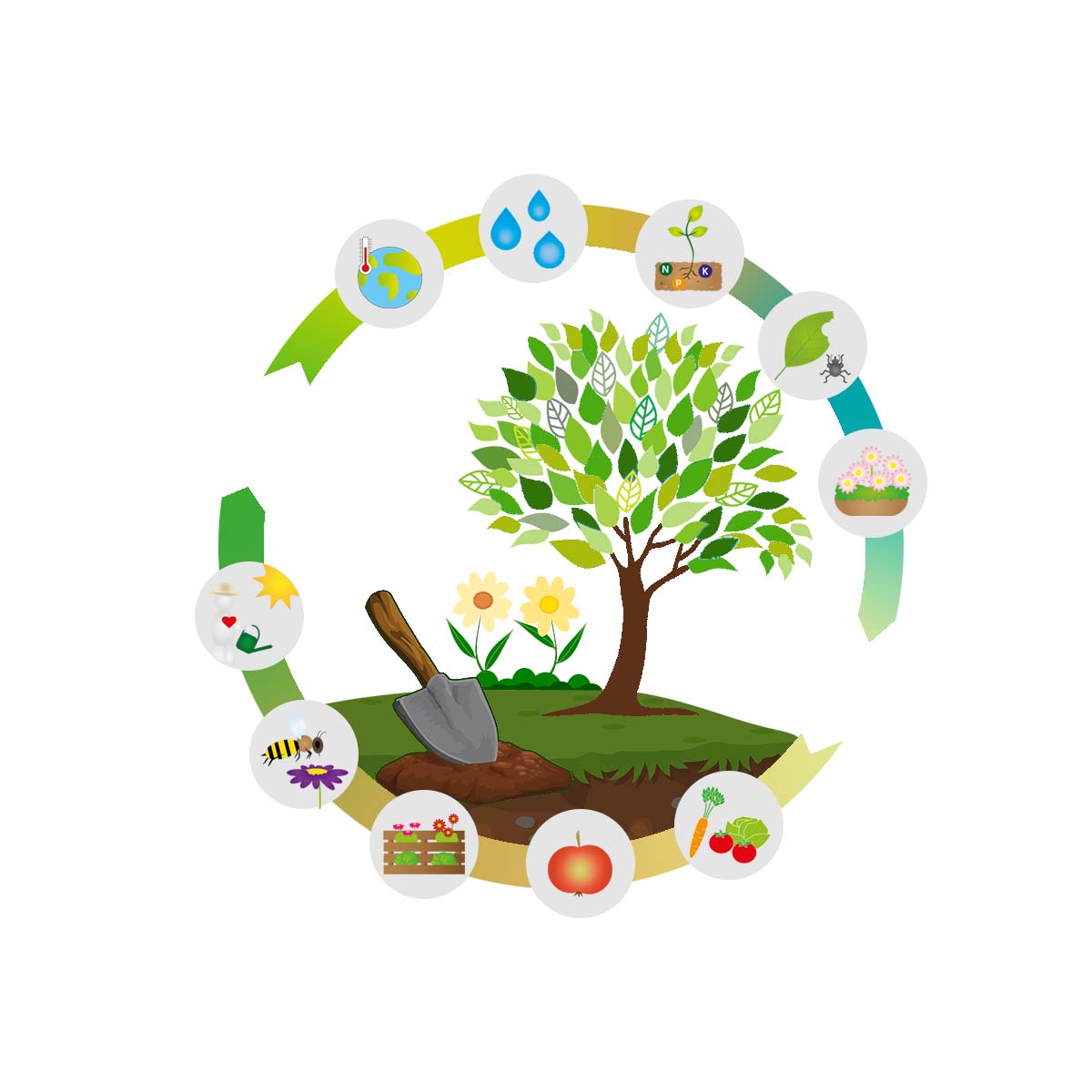 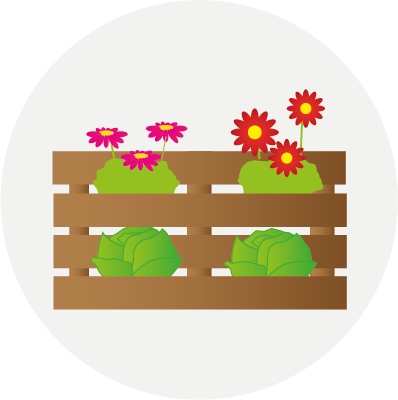 Modul 8: 
Urban Gardening
Bildnachweis: (1, 5) Fröhler, L.; (2) Stiele, V. & Fröhler, L., mit Elementen von Mayapujiati/Open-Clipart-Vectors/Riasan/Pixabay.com; (3, 4, 6, 7) Och, S.
(2)
(1)
Worum geht‘s?
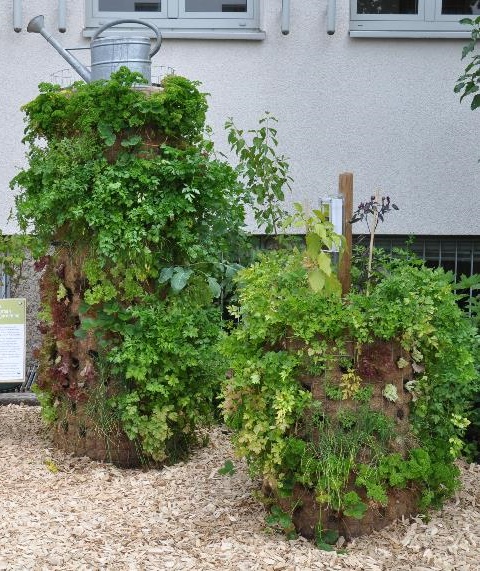 Der Trend zum Urban Gardening zeigt, dass es zum Gärtnern weder viel Platz, noch einen eigenen Garten braucht. 
Mit Einfallsreichtum wird jede noch so kleine Fläche zum Gärtnern (um-)genutzt.
Neben der Selbstversorgung mit Obst und Gemüse stehen häufig Gemeinschaft und Miteinander im Vordergrund. 
Außerdem trägt Urban Gardening zu mehr Biodiversität und einem angenehmeren Klima in der Stadt bei.
Pflanzturm
(3)
Wie wird‘s gemacht?
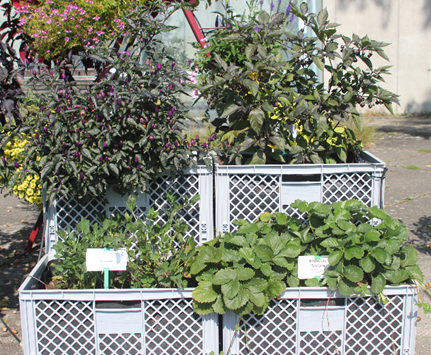 Als Reaktion auf Platz- und Ressourcenmangel, versiegelte oder kontaminierte Flächen wird in der Stadt mit untergrundunabhängigen, portablen oder vertikalen Anbausystemen gegärtnert. 
Der Kreativität sind keine Grenzen gesetzt!
Kistengarten
(4)
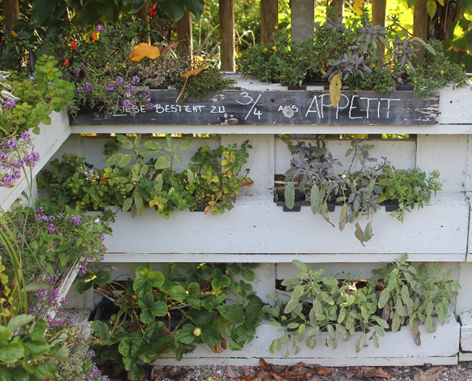 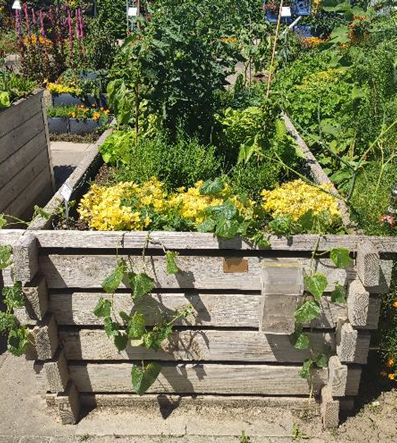 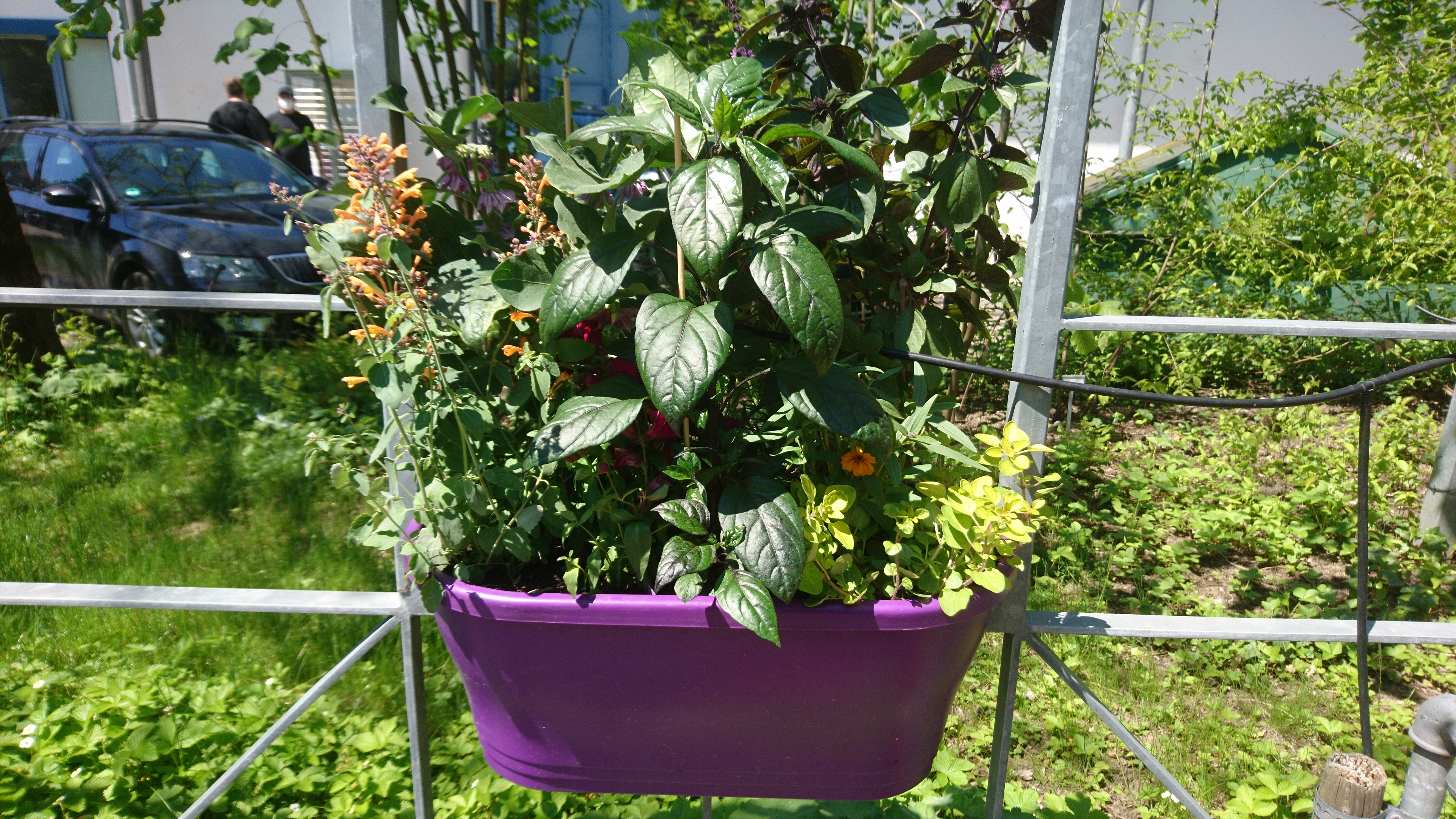 Palettenwand
Hochbeet
(6)
Balkonkasten
(5)
(7)
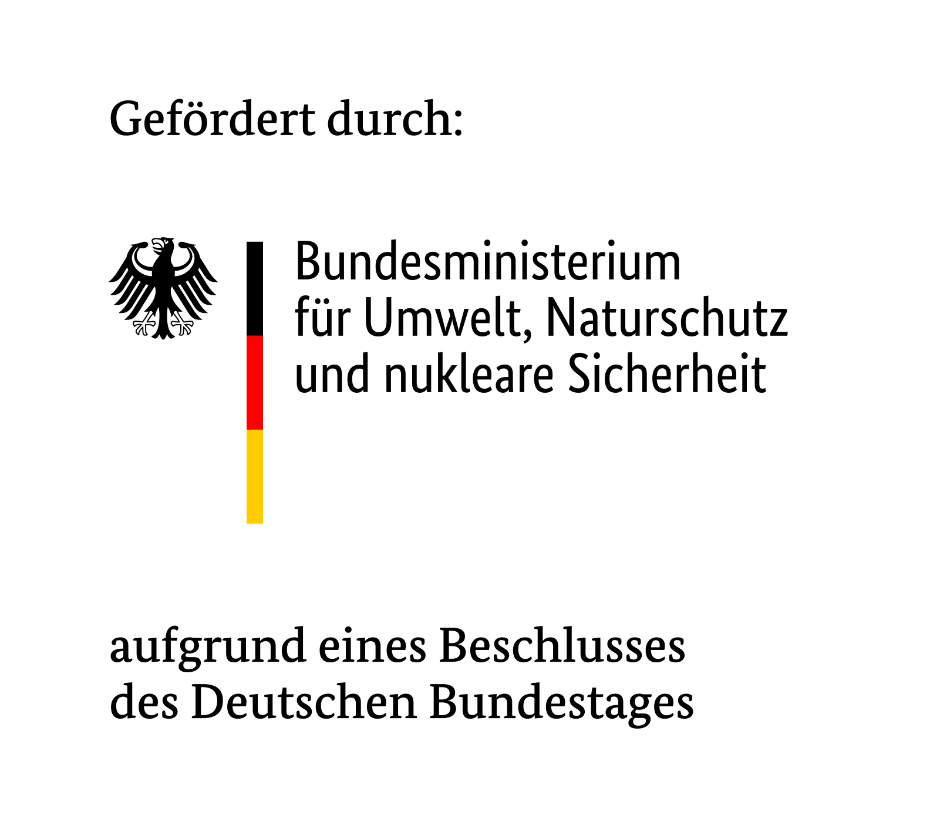 GartenKlimA – Klimawandel im Freizeitgartenbau – mehr unter www.garten-klima.de